DE LA EDAD ANTIGUA A LA EDAD MEDIA
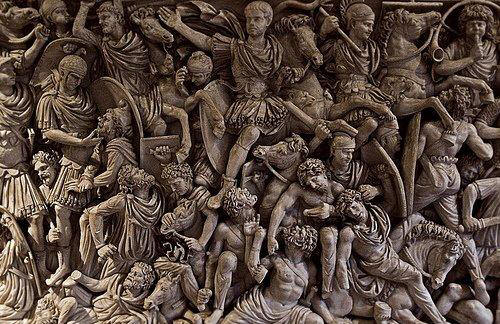 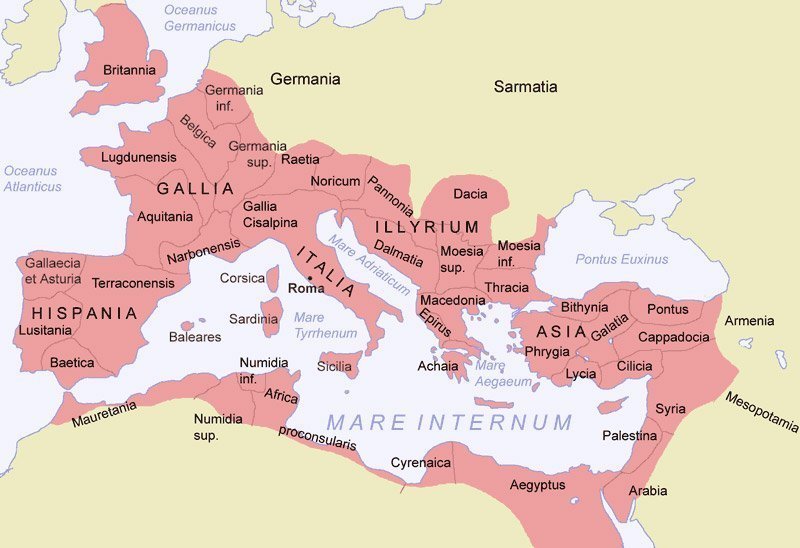 CAUSAS DE LA CAÍDA DEL IMPERIO ROMANO
Paralización de las conquistas.
Menos metales preciosos, menos esclavos, menos moneda, menos comercio: CRISIS ECONÓMICA
Presión de  los pueblos extranjeros. Pueblos bárbaros.
Ataques, inseguridad, desabastecimiento ciudades, suida de impuestos, revueltas sociales, ruralización, de la ciudad al campo
Dificultades de control del territorio
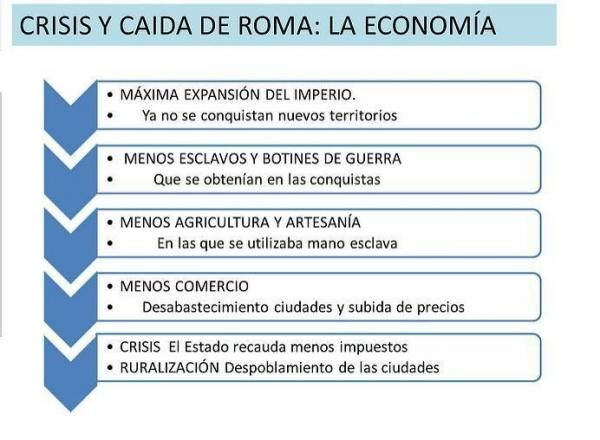 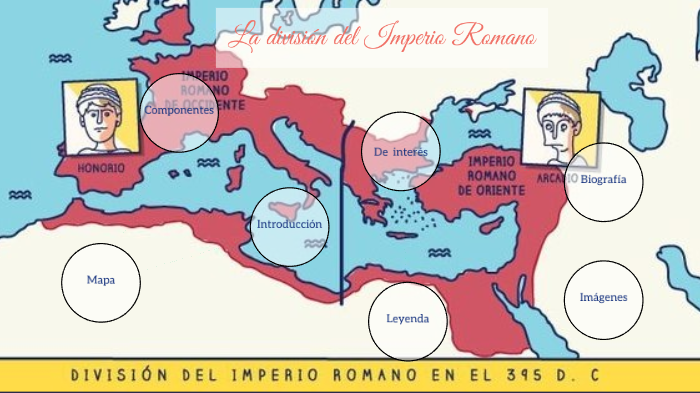 EL IMPERIO BIZANTINO
01.2 EL IMPERIO BIZANTINO
395 división Imperio Romano entre oriente y occidente.
La mayor expansión del imperio bizantino, MAPA,  en el siglo VI d. C. con en emperador  Justiniano y la emperatriz Teodora.
Luego pierde territorios por la expansión del imperio árabe.
En el siglo x recupera su antiguo esplendor, pero a partir del siglo XI retrocede definitivamente por la expansión del imperio otomano hasta desaparecer en el siglo XV (1453).
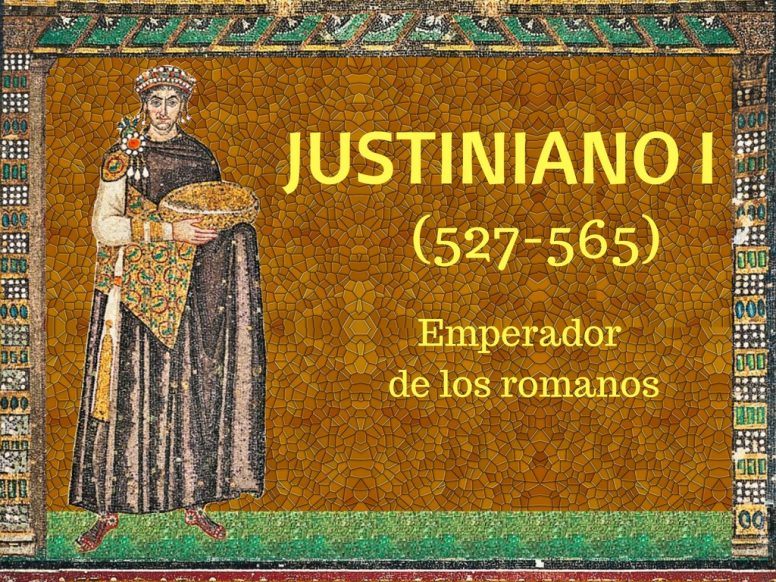 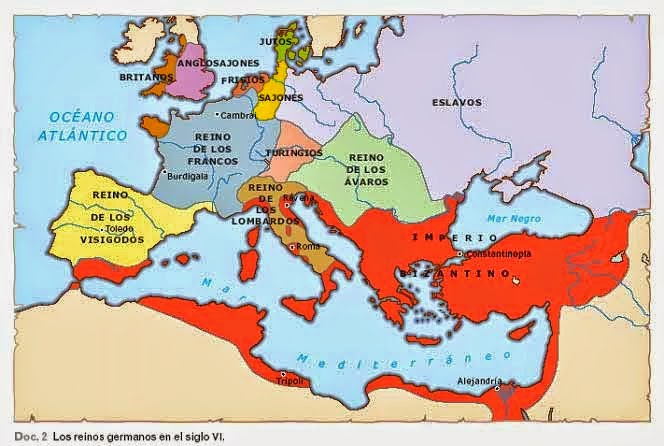 Página 17
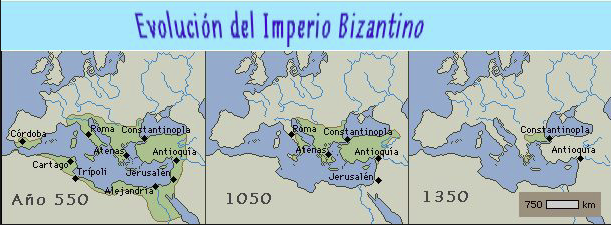 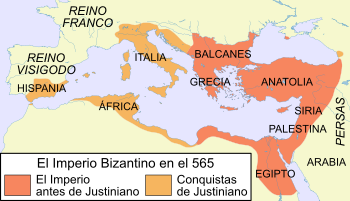 ORGANIZACIÓN POLÍTICA IMPERIO BIZANTINO
Hereda sistema político del Imperio romano.

Emperador o Basileus a la cabeza.

Funcionarios en la administración.

Derecho romano.
Pagina 18. Organización política
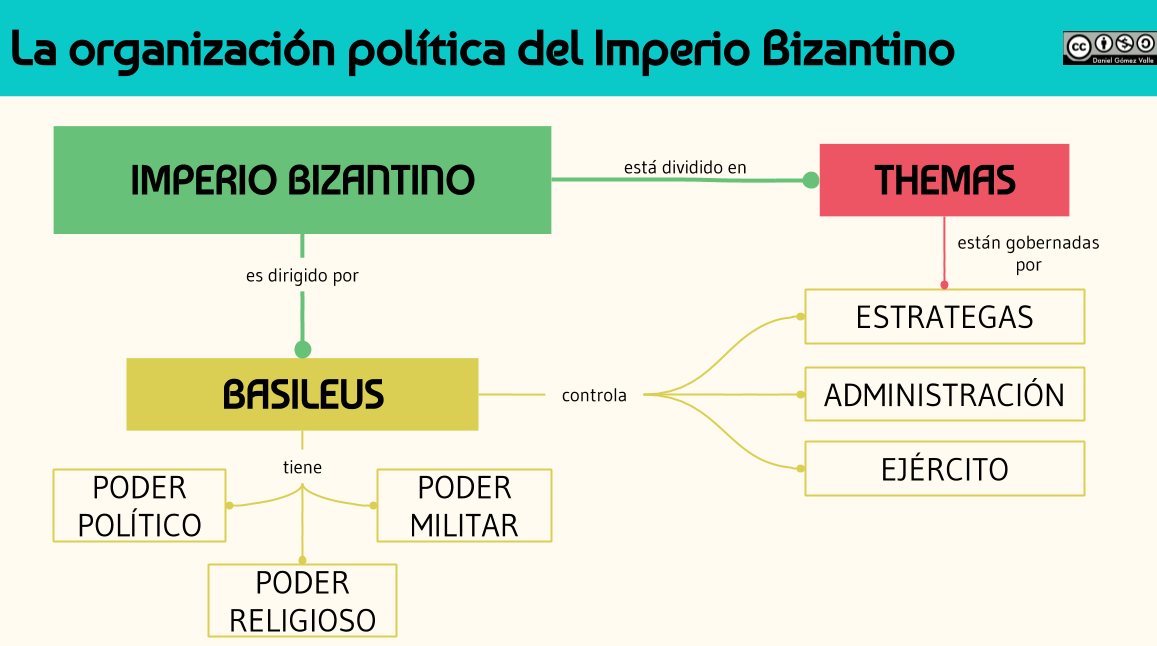 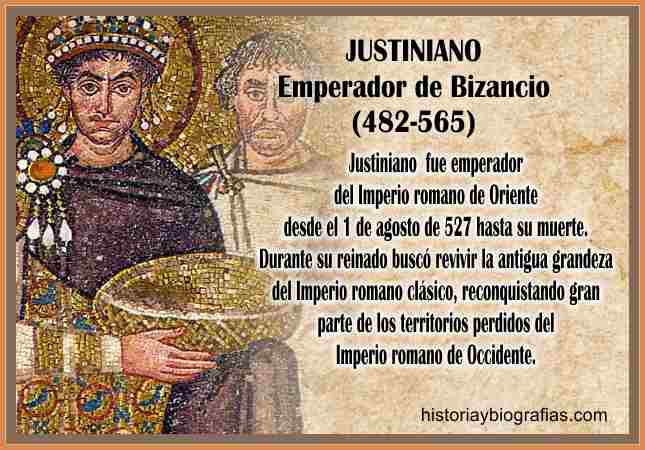 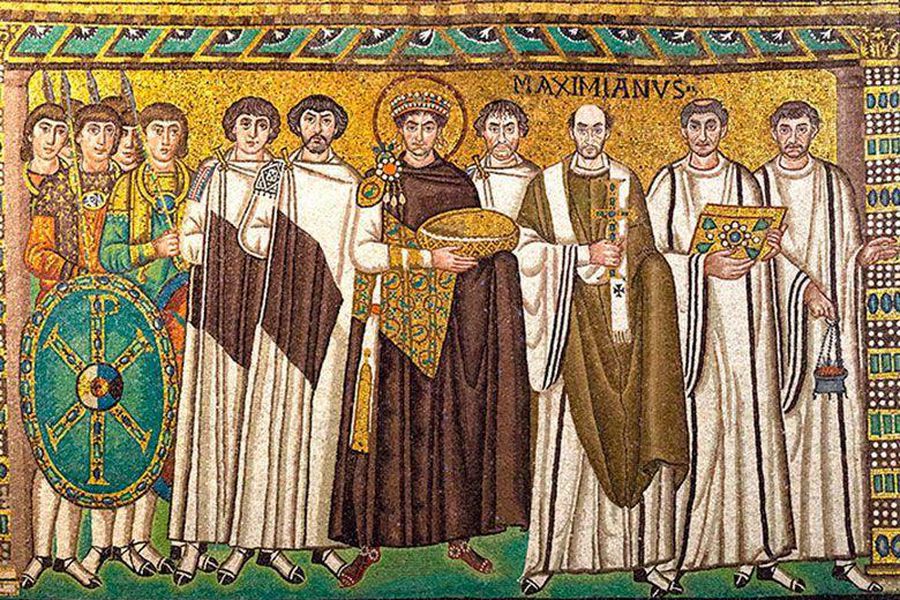 ECONOMÍA IMPERIO BIZANTINO
Agricultura.
Artesanía.
Comercio.
Desarrollo de las ciudades como centros económicos.
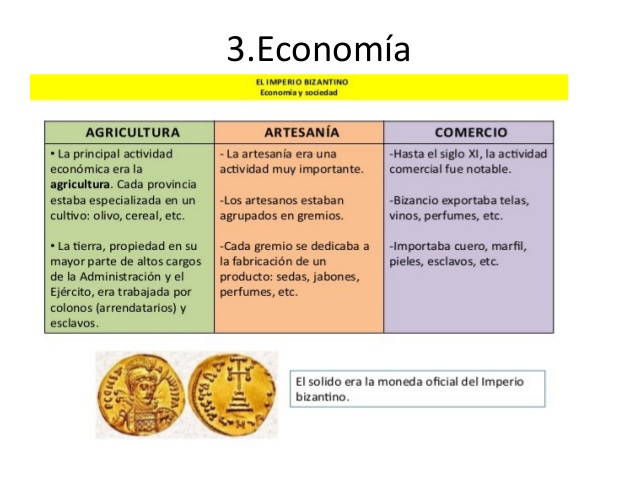 Cultura y arte
Influencia griega y romana.
Importancia del cristianismo.
Arquitectura. Iglesias.
Mosaicos.
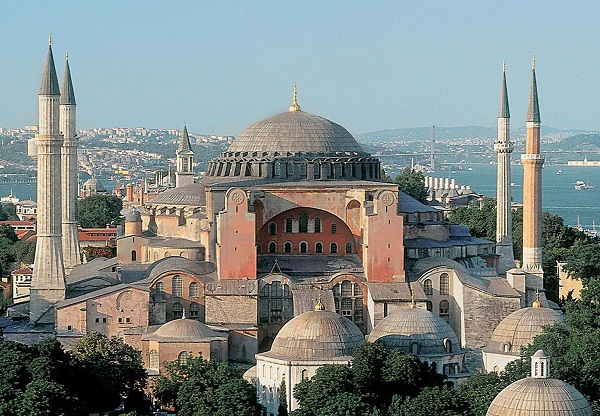 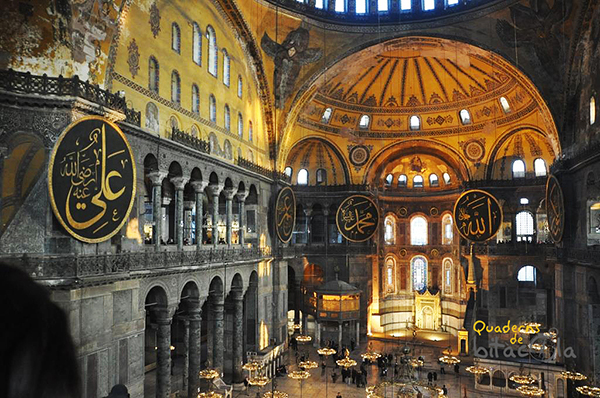 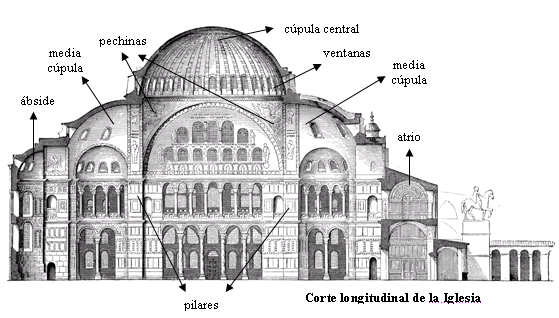 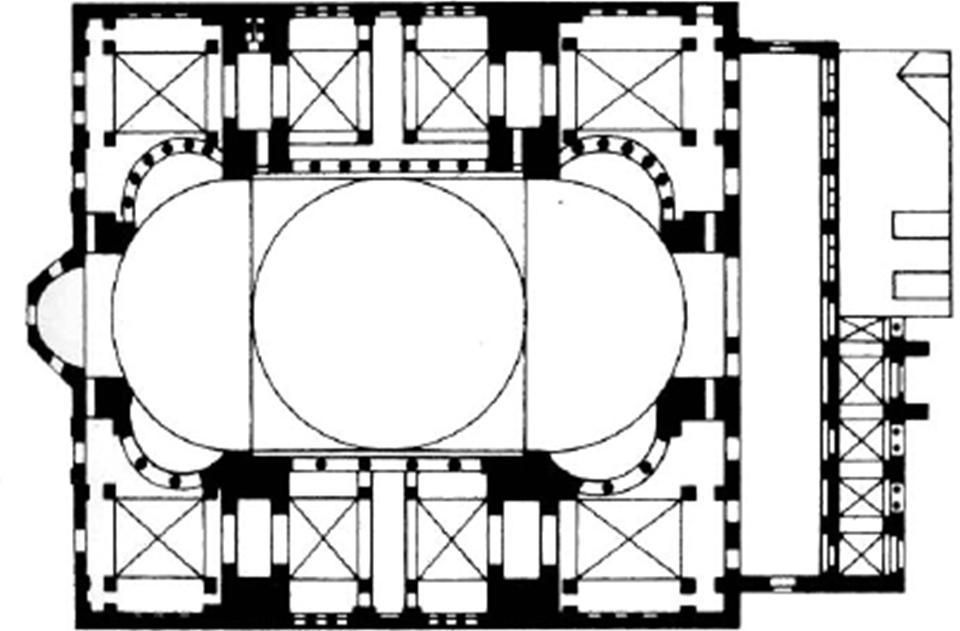 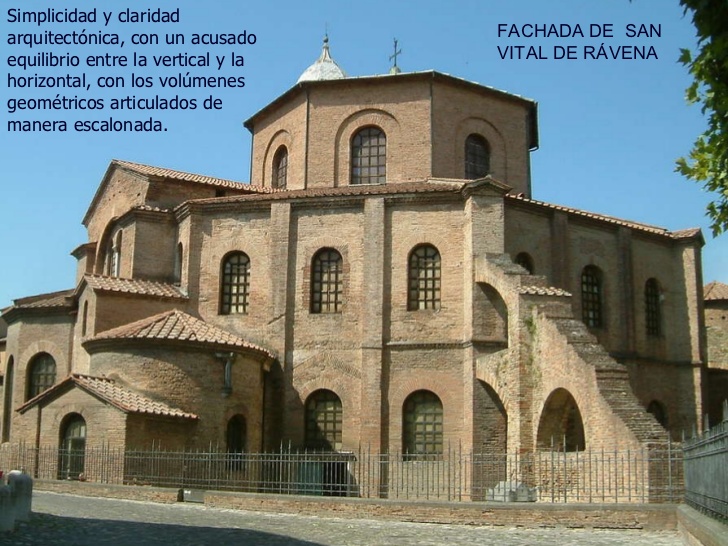 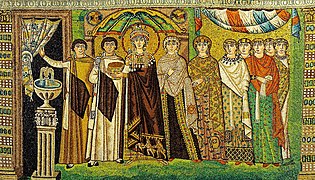 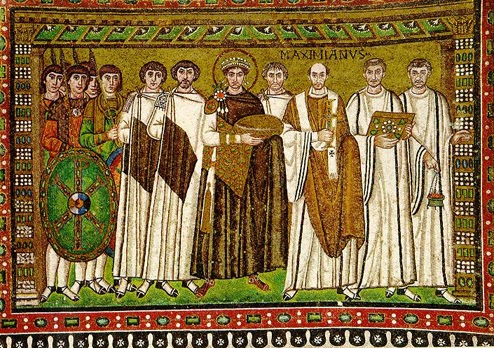 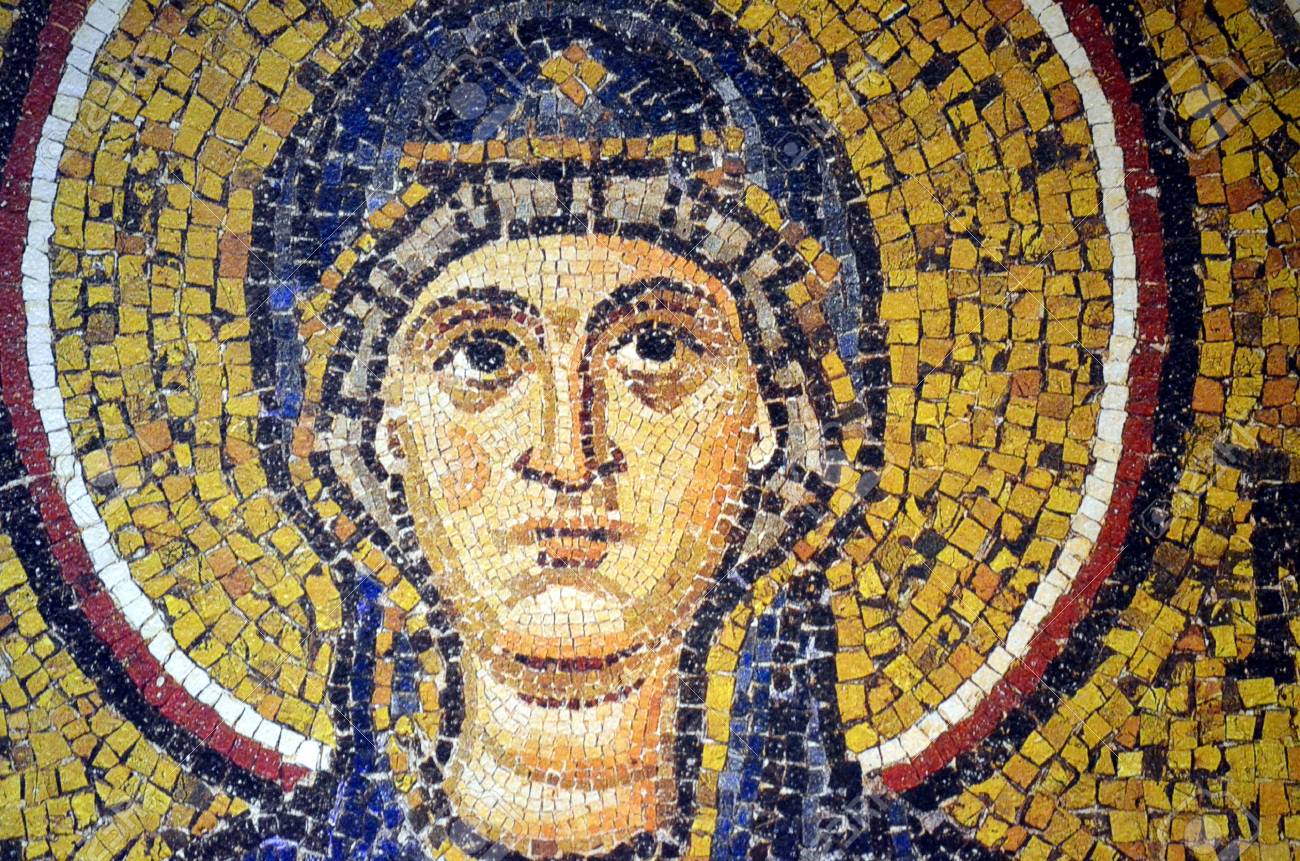 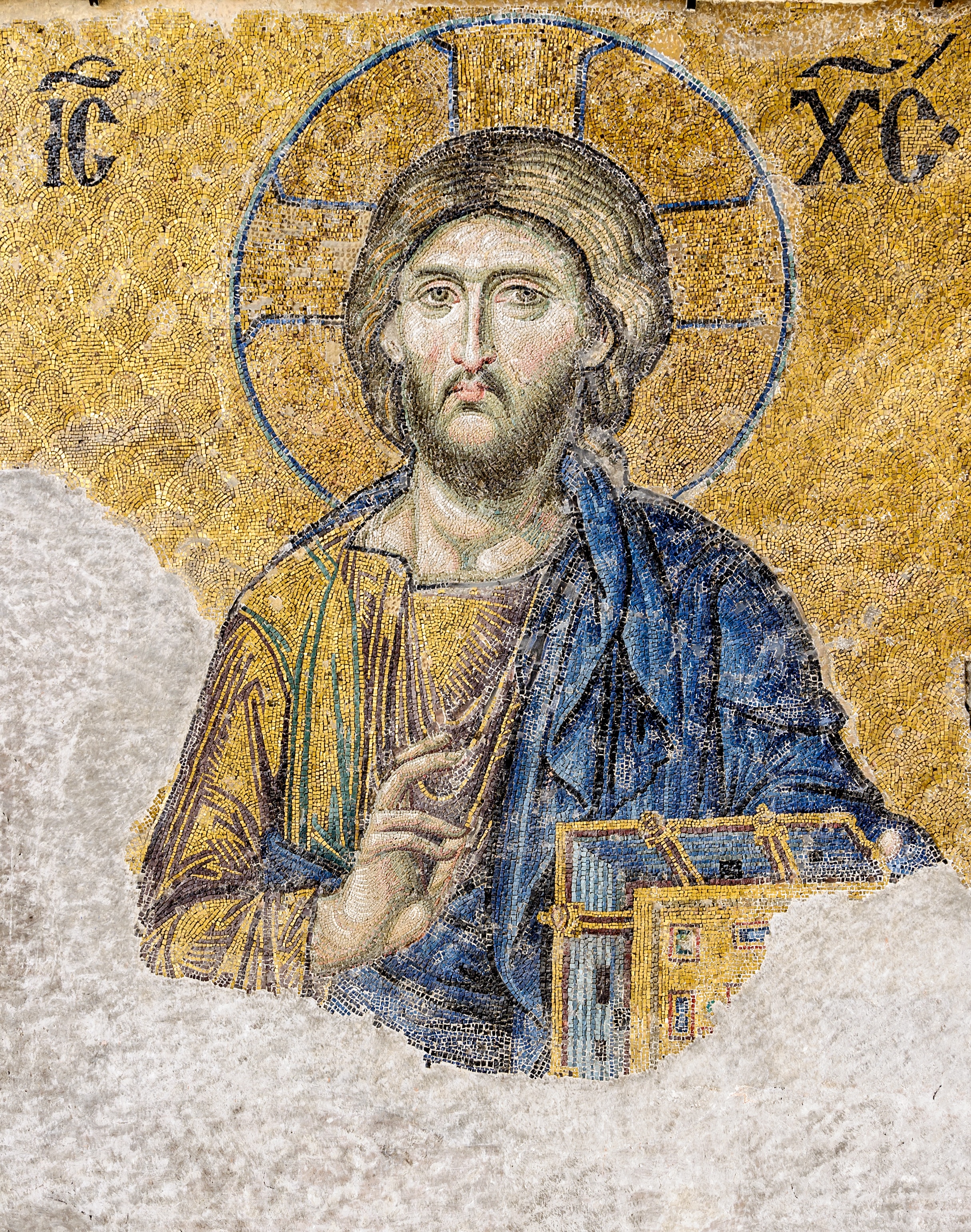 PINTURA BIZANTINA
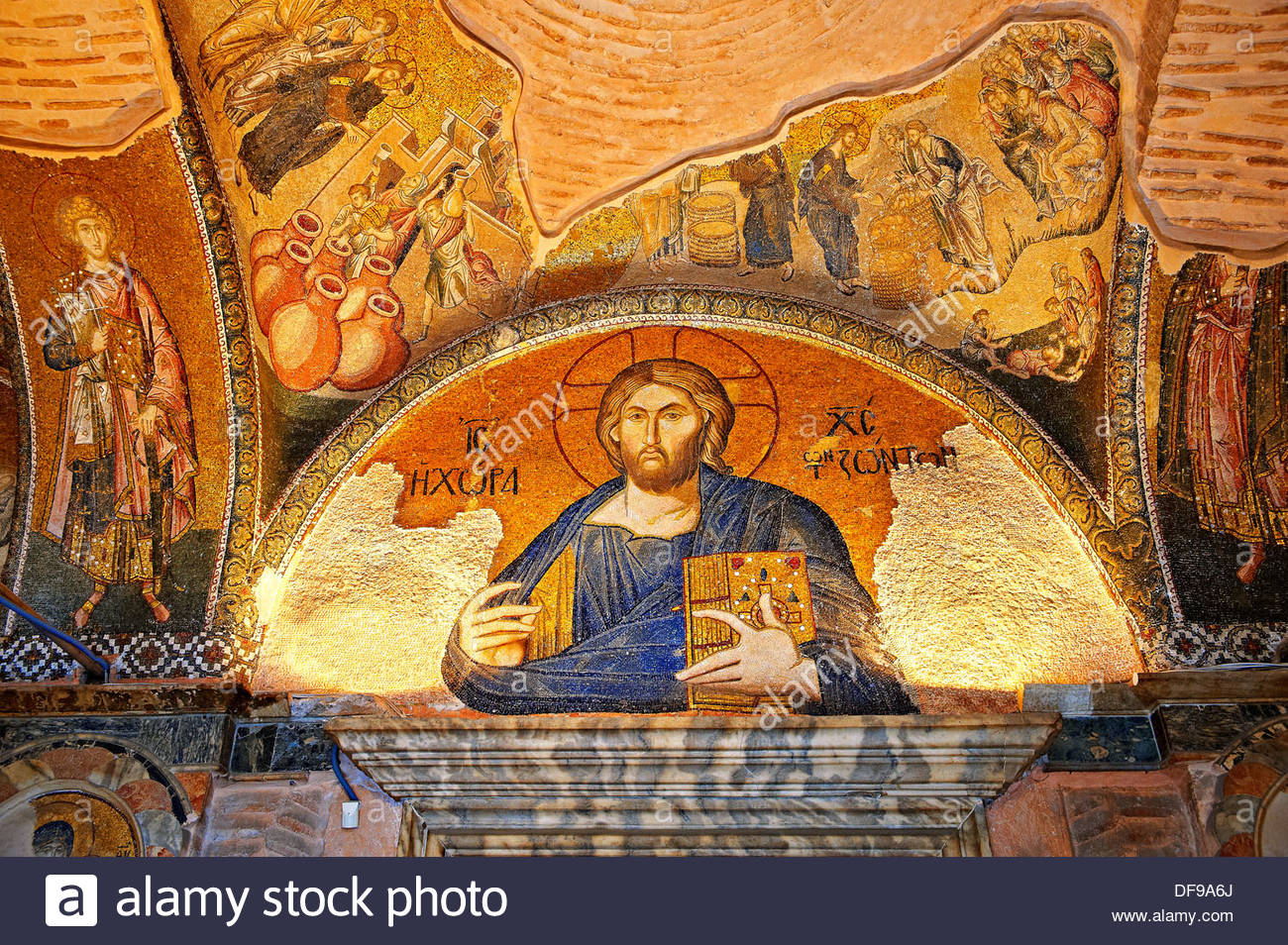 FUENTES Y EJERCÍCIOS PÁGINA 20 Y 21
VÍDEOS YOUTUBE:
https://www.youtube.com/watch?v=9KcC9LIgjlM
https://www.youtube.com/watch?v=XVm_M9A9ob0
https://www.youtube.com/watch?v=z5D7Mi80g2Y
https://www.youtube.com/watch?v=Ie06Y7CQpQs
https://www.youtube.com/watch?v=L2yyVi24GHg
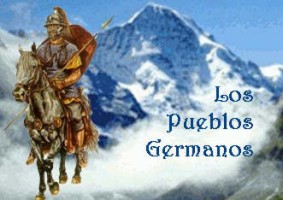 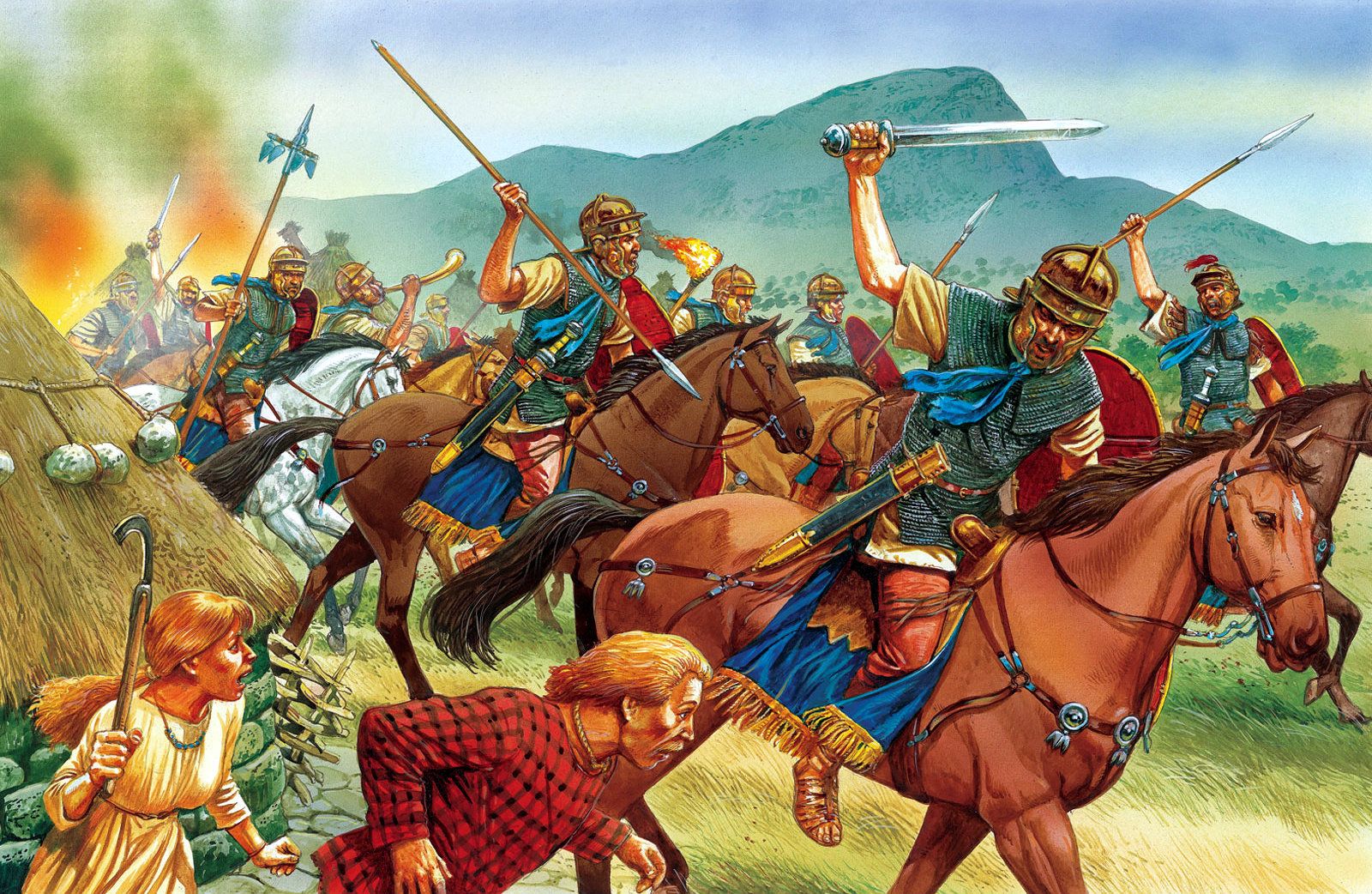 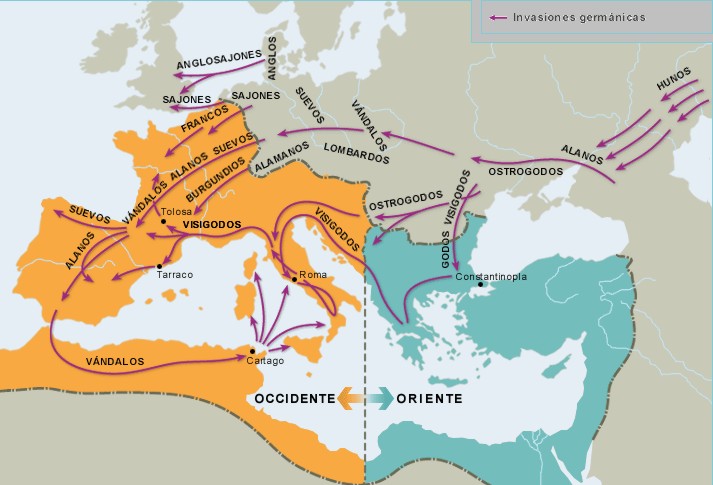 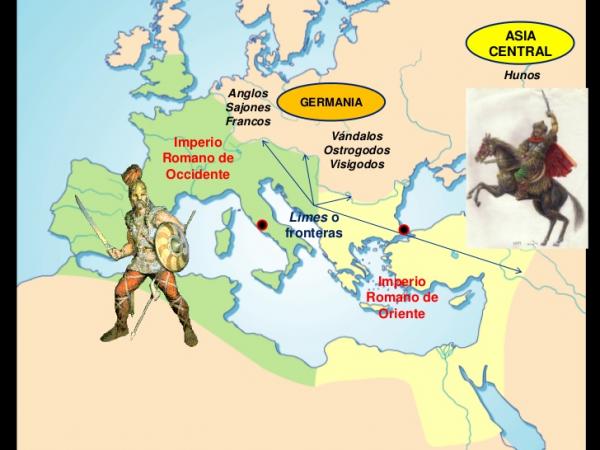 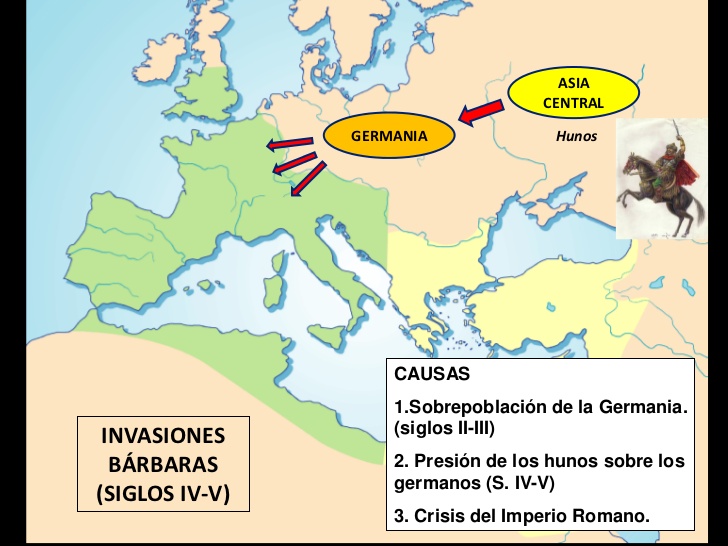 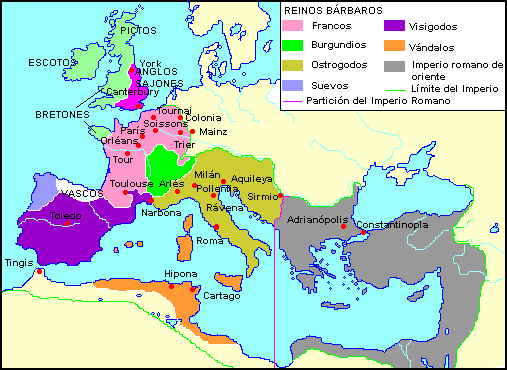 CARACTERÍSTICAS REINOS GERMÁNICOS
Monarquías electivas.
Población romanizada y minoría dominante germana. Derecho germano fusión con romano.
Se impone el latín y el cristianismo (cultura romana).
Ruralización general (economía). Agricultura muy básica y casi desaparición del comercio y de las ciudades.
REINO FRANCO E IMPERIO CAROLINGIO
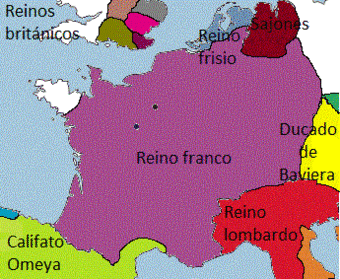 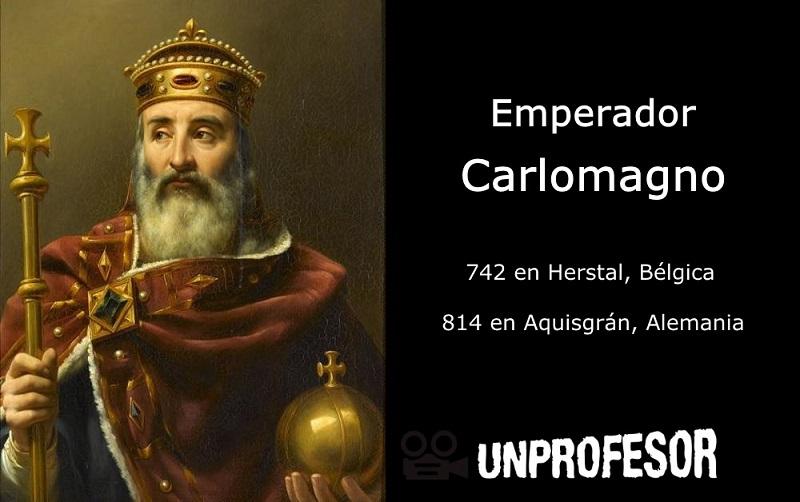 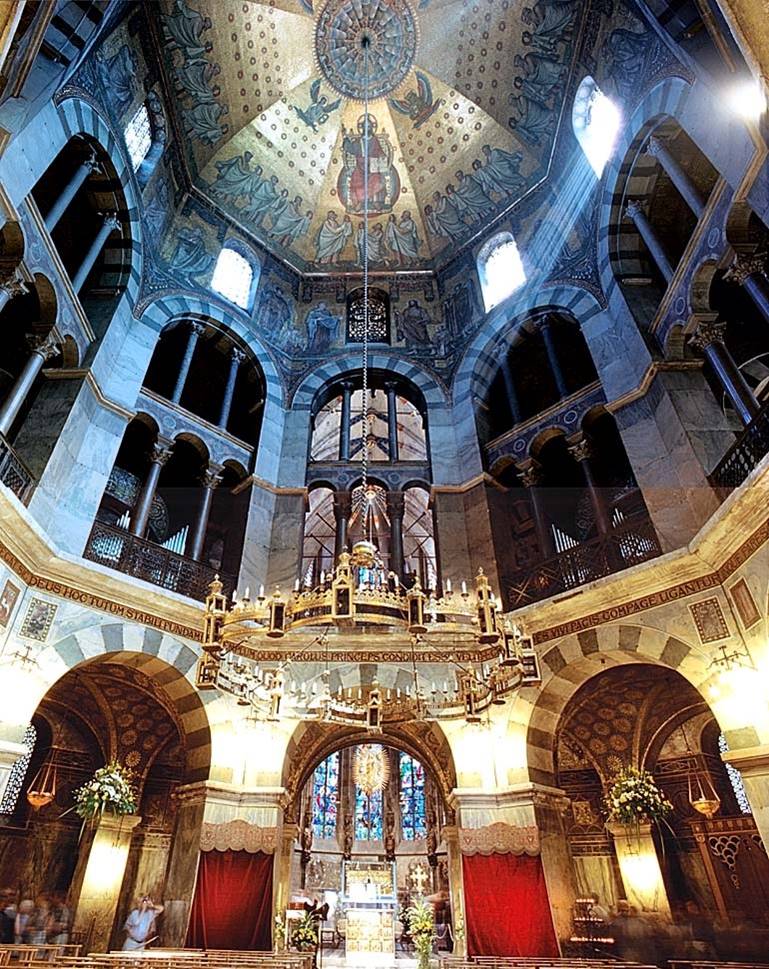 ADMINISTRACIÓN EN EL IMPERIO CAROLINGIO
CAPITULARES
ORGANIZA CIÓN EN CONDADOS (CONDES) Y MARCAS (MARQUÉS)
VÍNCULOS ENTRE NOBLEZA DE RELACIÓN PERSONAL.
MISSI DOMINICI (CONTROLAN A CONDES Y MARQUESES)
TRATADO DE VERDÚN 843 REPARTO NIETOS DE CARLOMAGNO (LOTARIO, LUIS Y CARLOS)
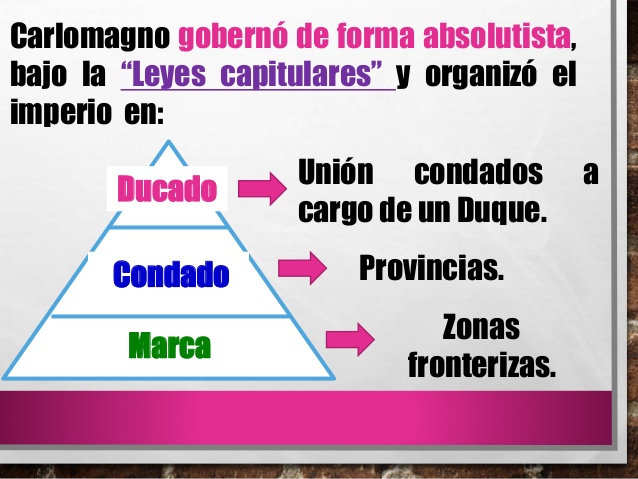 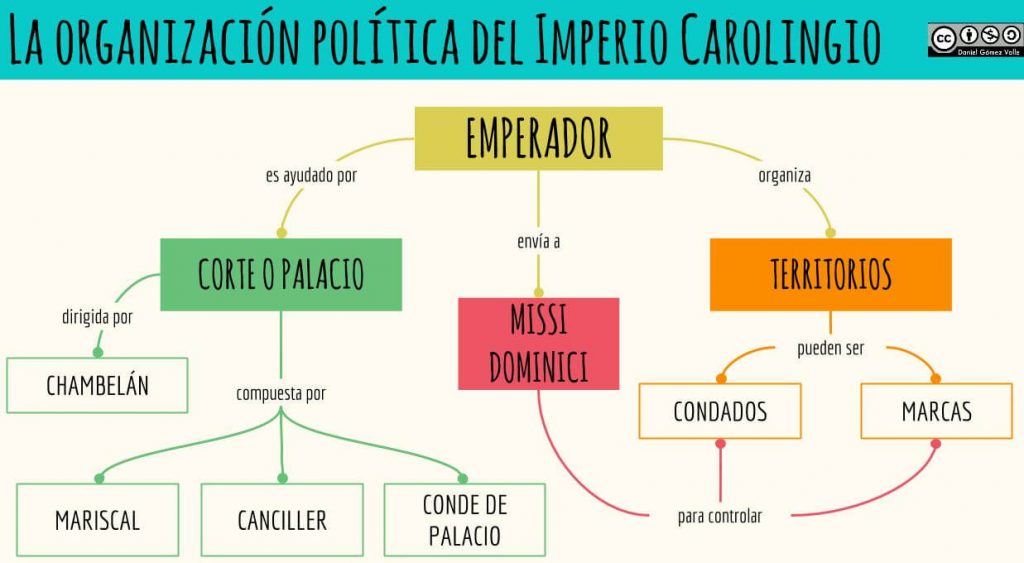 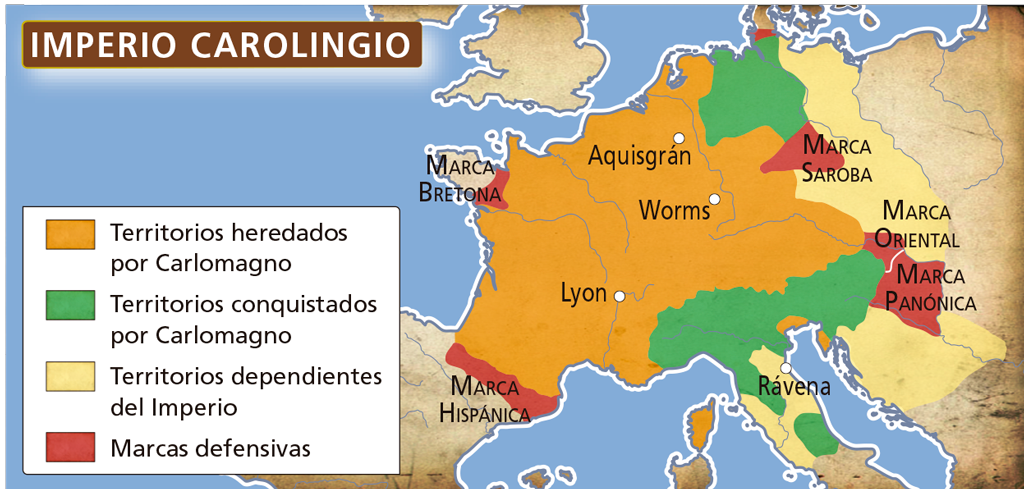 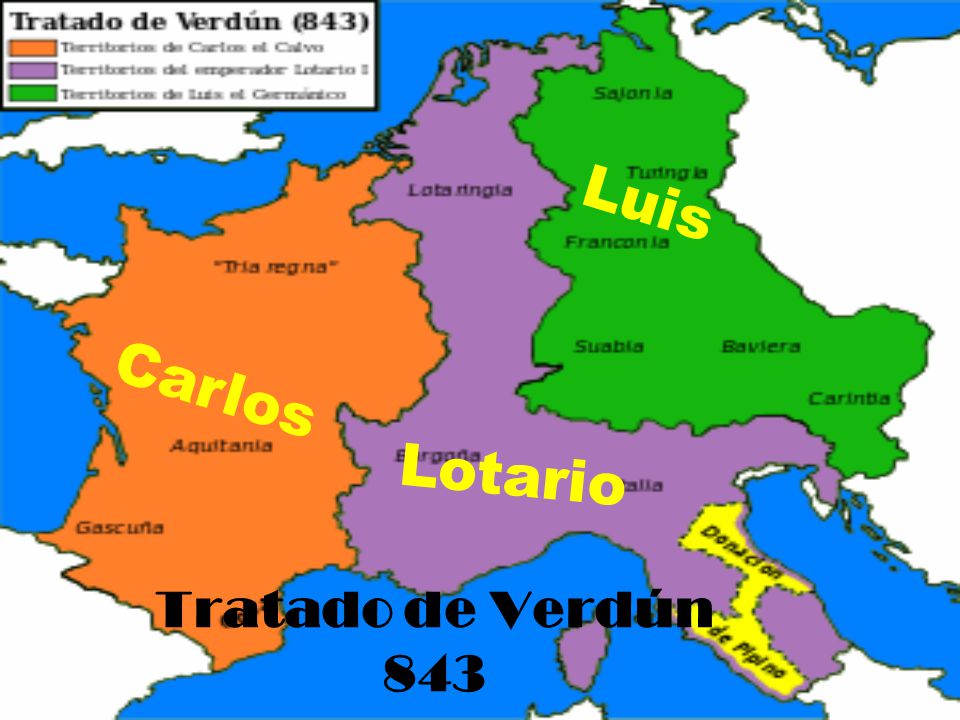 CULTURA Y ARTE CAROLINGIOS
Revitalización cultural.
Minoritaria.
Nuevos planes de estudio (Trivium y Quadrivium).
Arte de influencia Bizantina (Capilla Palatina Aquisgrán).
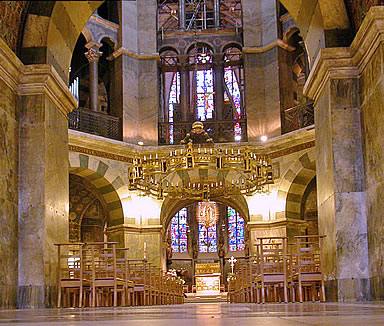 SEGUNDAS INVASIONES SIGLOS IX y X
Normandos
Vikingos
Piratas sarracenos
Magiares o húngaros
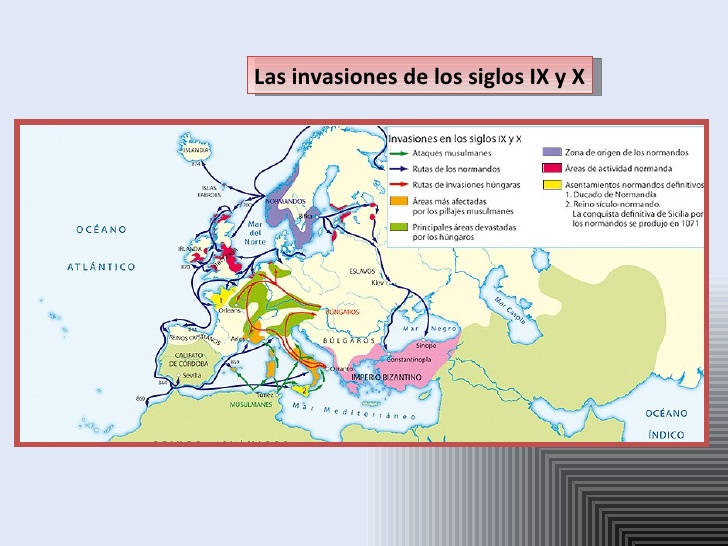 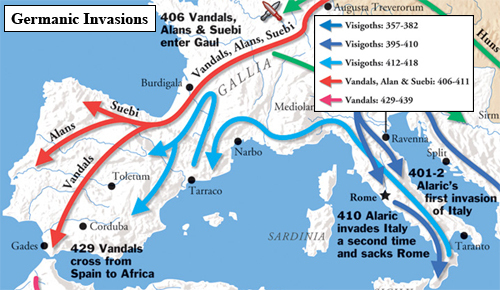 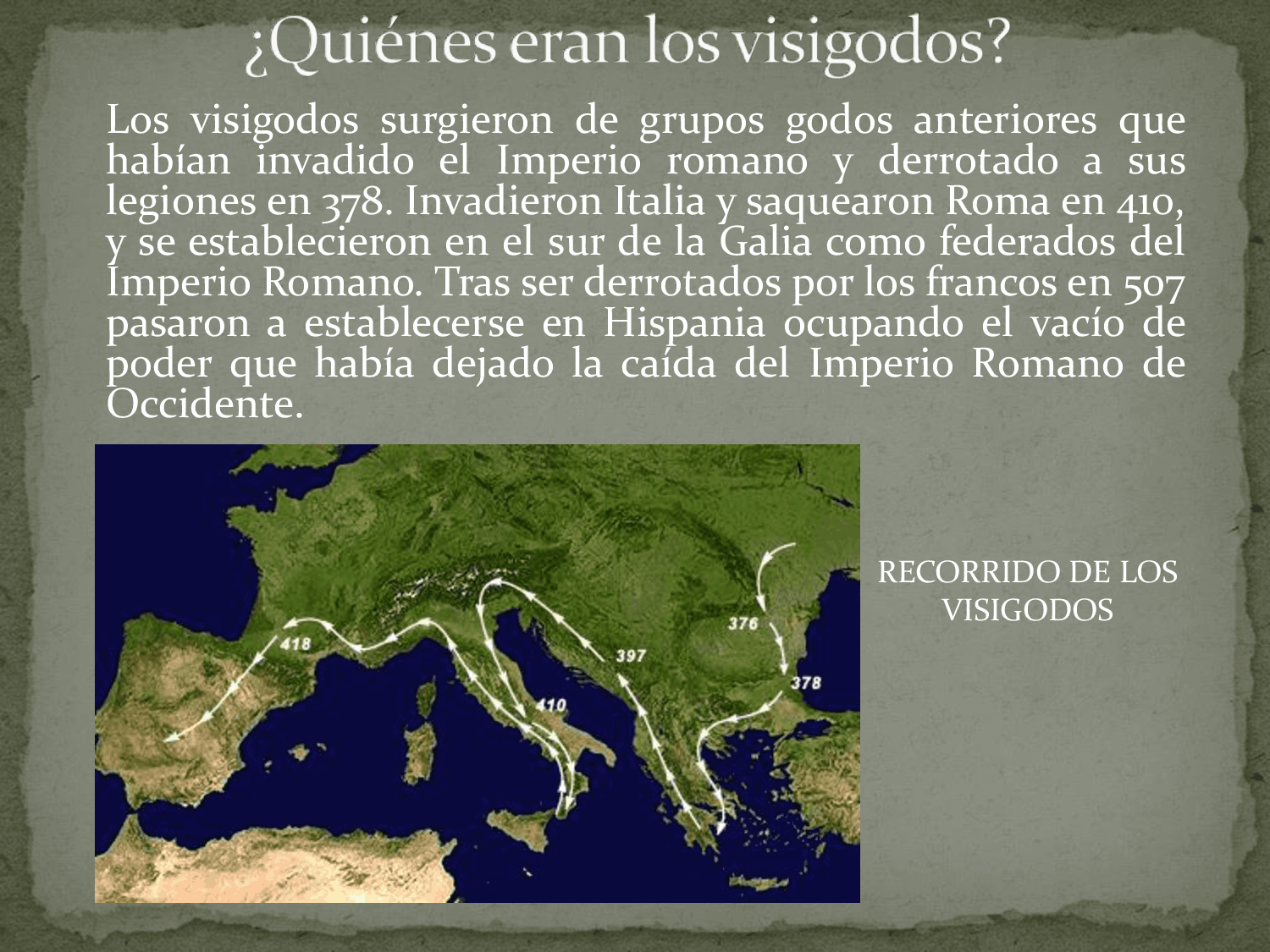 LOS GERMANOS EN LA PENÍNSULA IBÉRICA
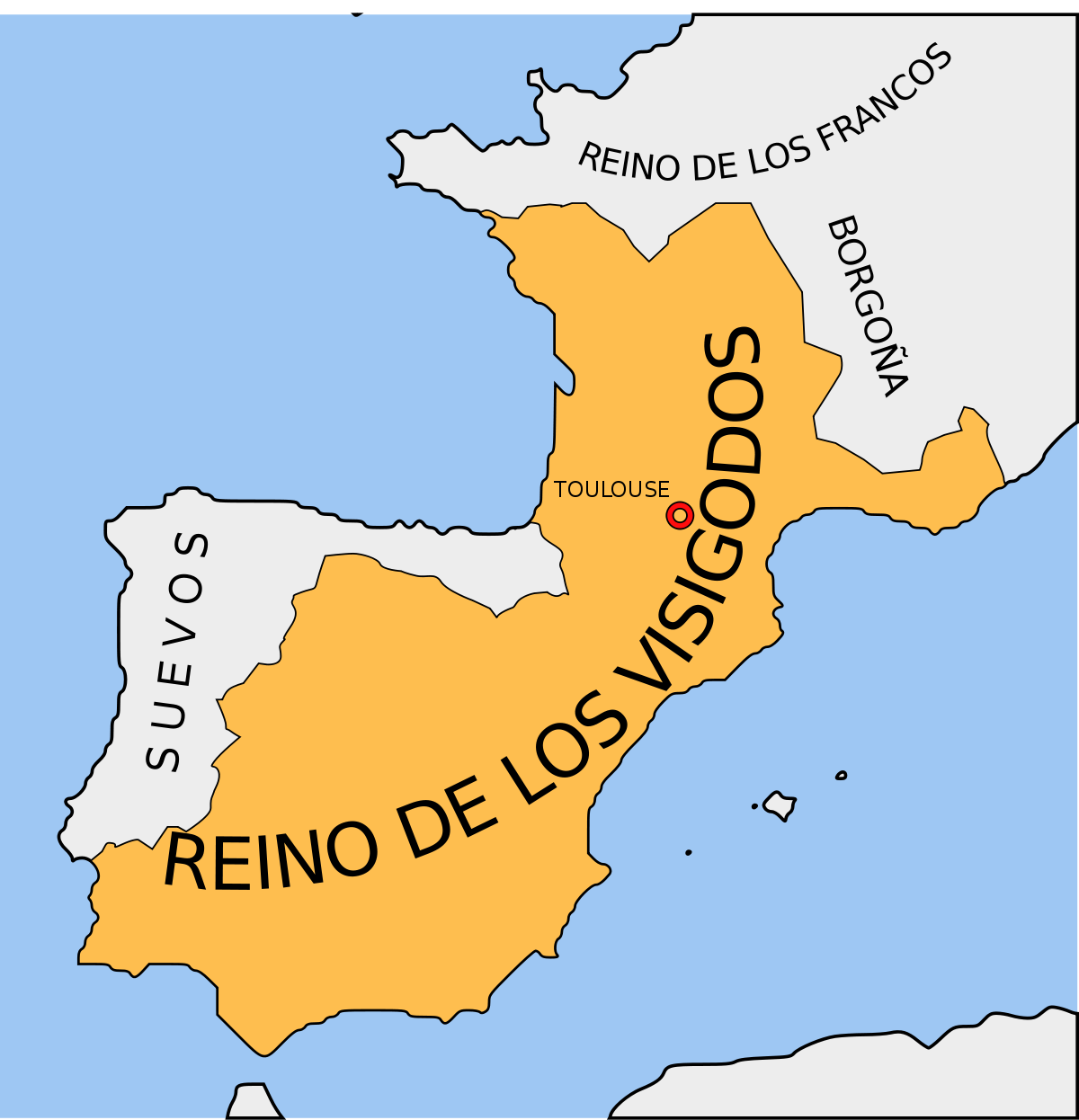 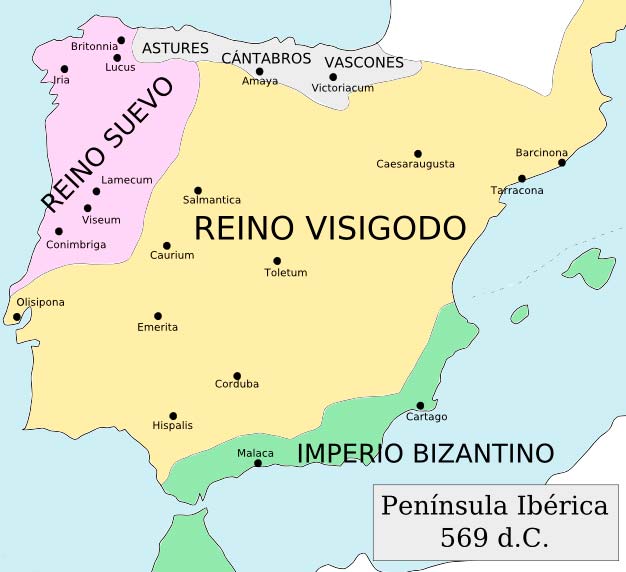 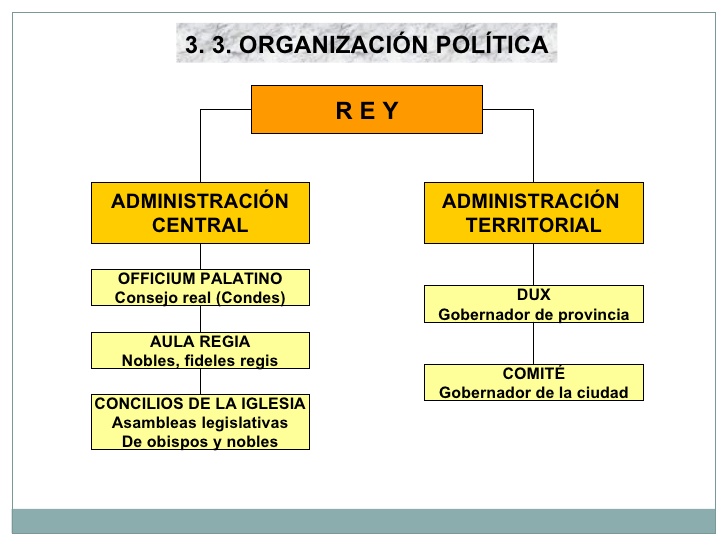 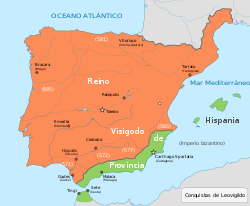 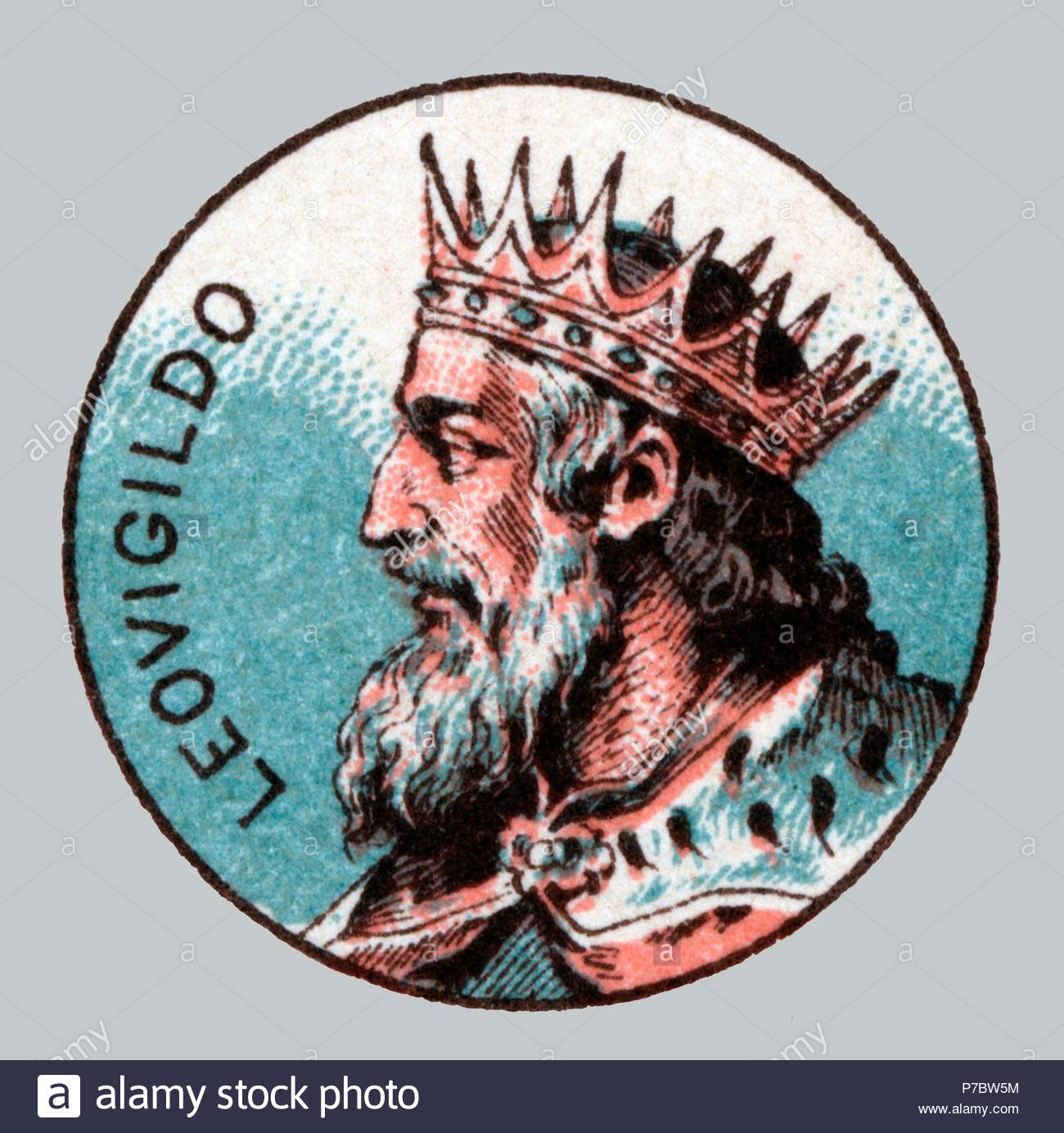 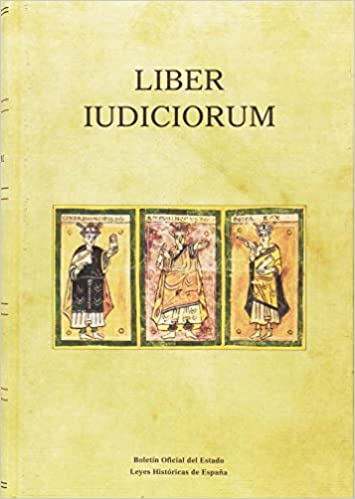 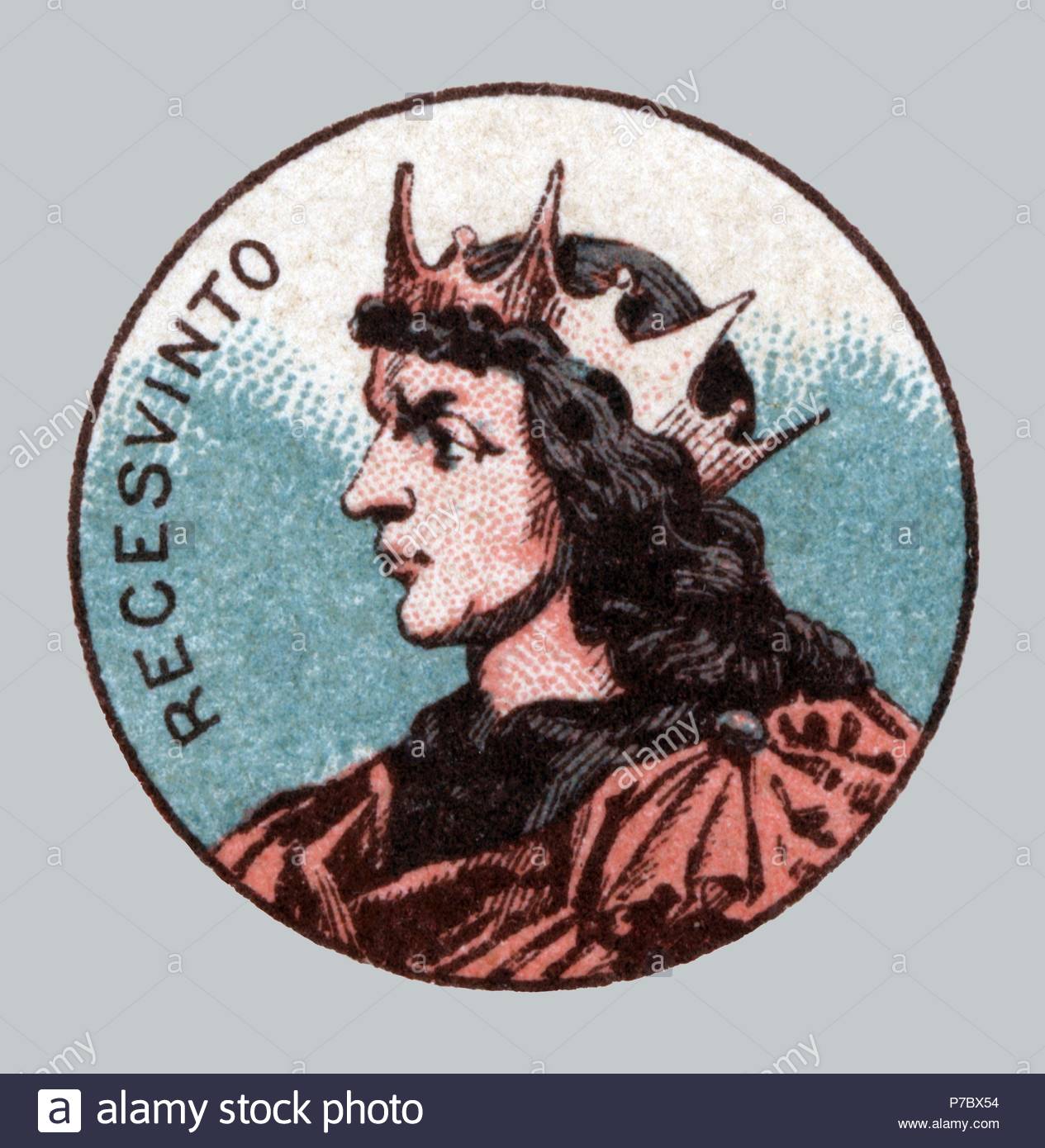 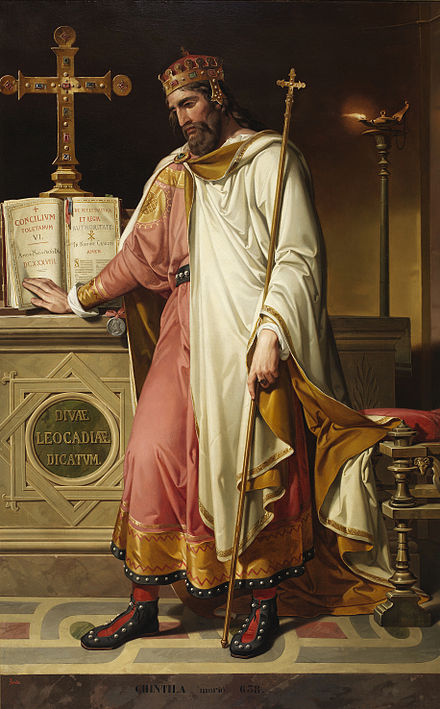 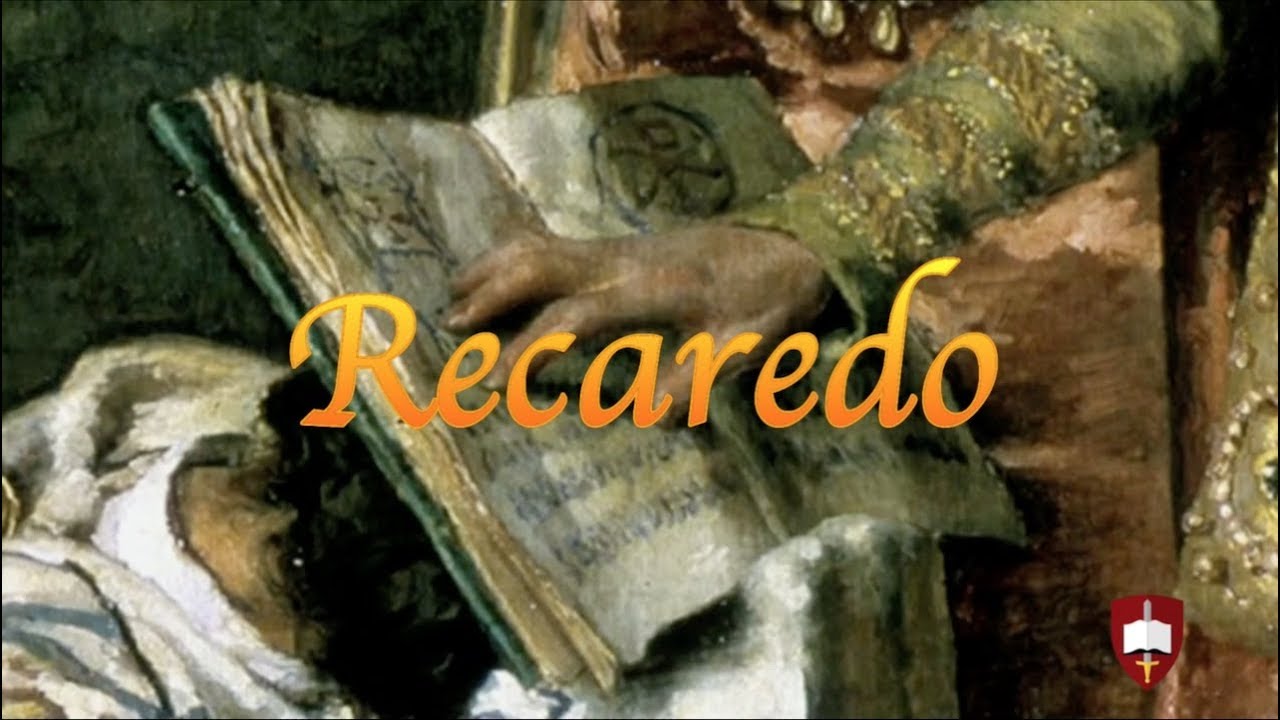 CONCILIOS ECLESIÁSTICOS
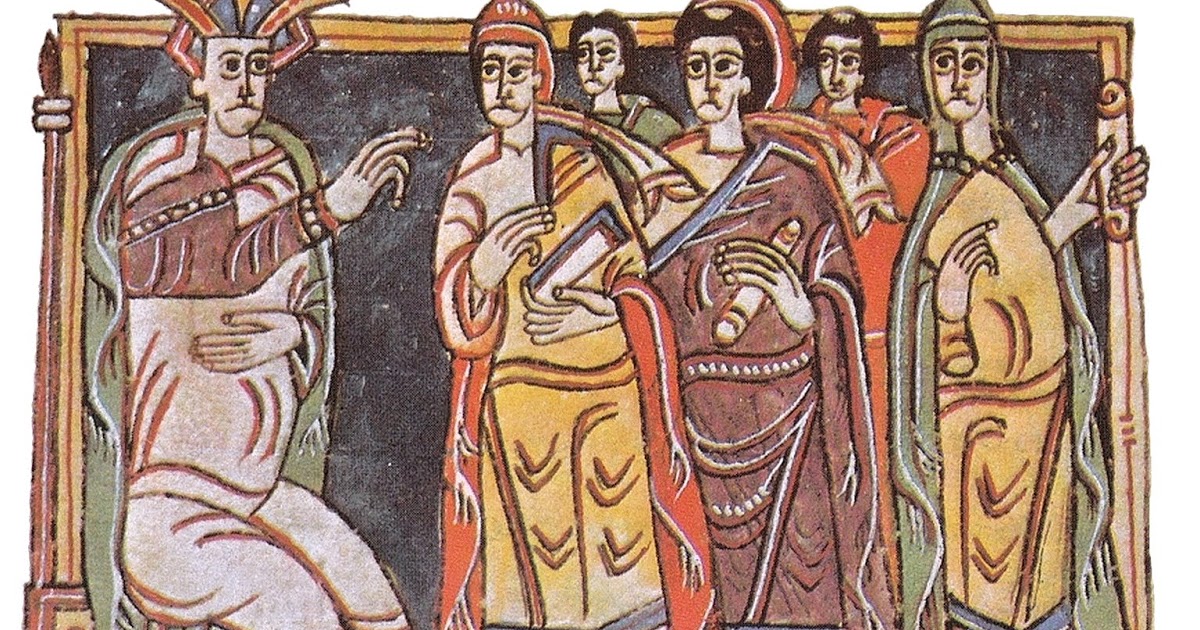 HISPANIA VISIGODA
Sociedad fusión hispanorromanos y visigodos.
El latín pervive.
Sociedad visigoda:
Rey
Nobleza guerrera
Campesinos libres  o siervos
Tierra en manos de los grandes propietarios
Ruralización y decadencia de las ciudades.
CULTURA EN LA ESPAÑA VISIGODA
Fundamentalmente religiosa.
San Isidoro de Sevilla (Etimologías).
Importancia del Arte:
Arquitectura
Escultura
Orfebrería
IGLESIA DE SAN JUAN DE BAÑOS (PALENCIA)
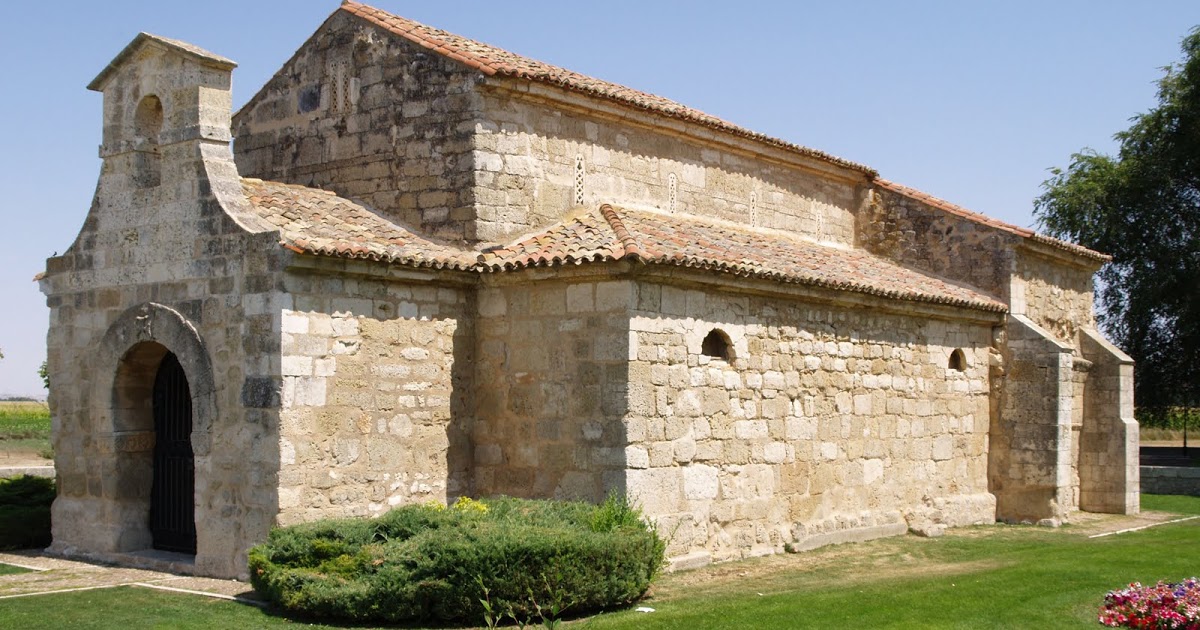 INTERIOR DE SAN PEDRO DE LA NAVE
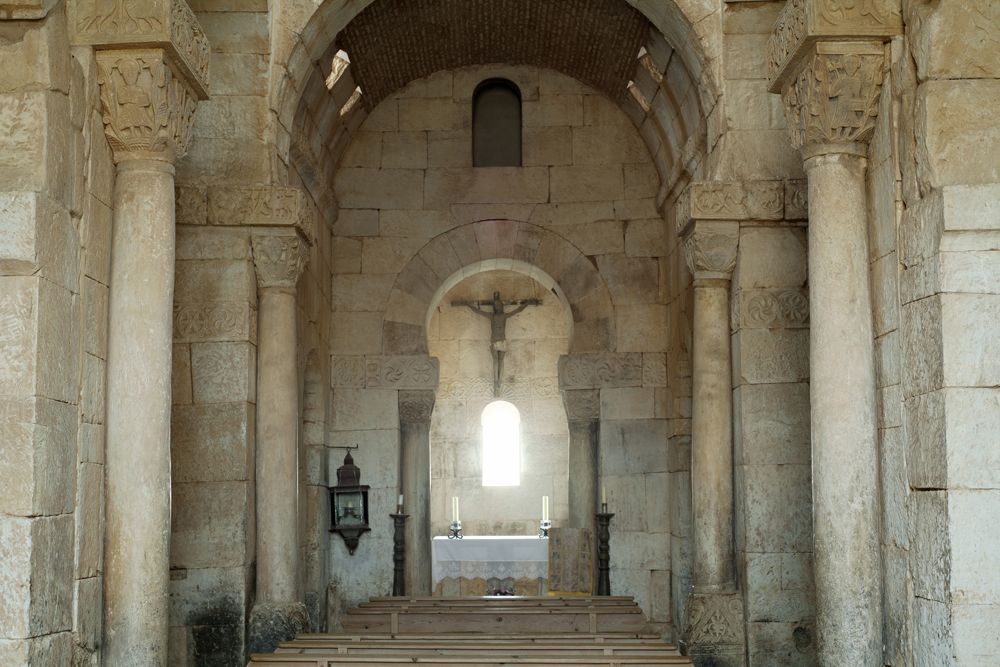 RELIEVE QUINTANILLA DE LAS VIÑAS
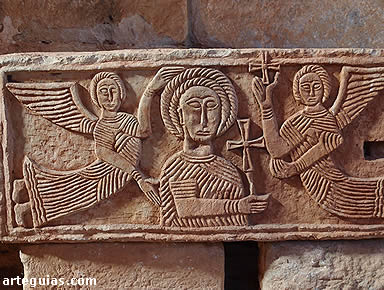 ORFEBRERÍA: CORONA DE RECESVINTO
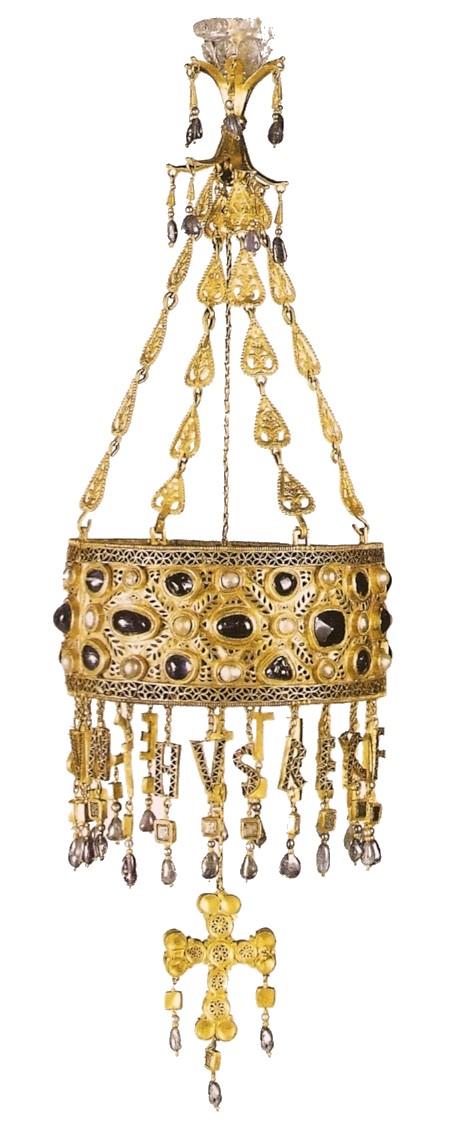 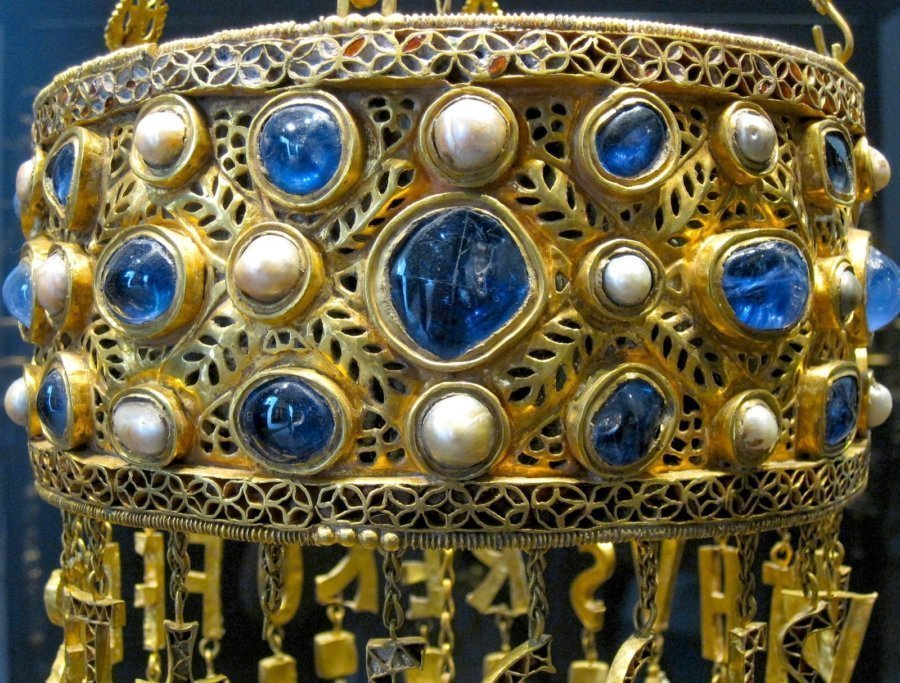